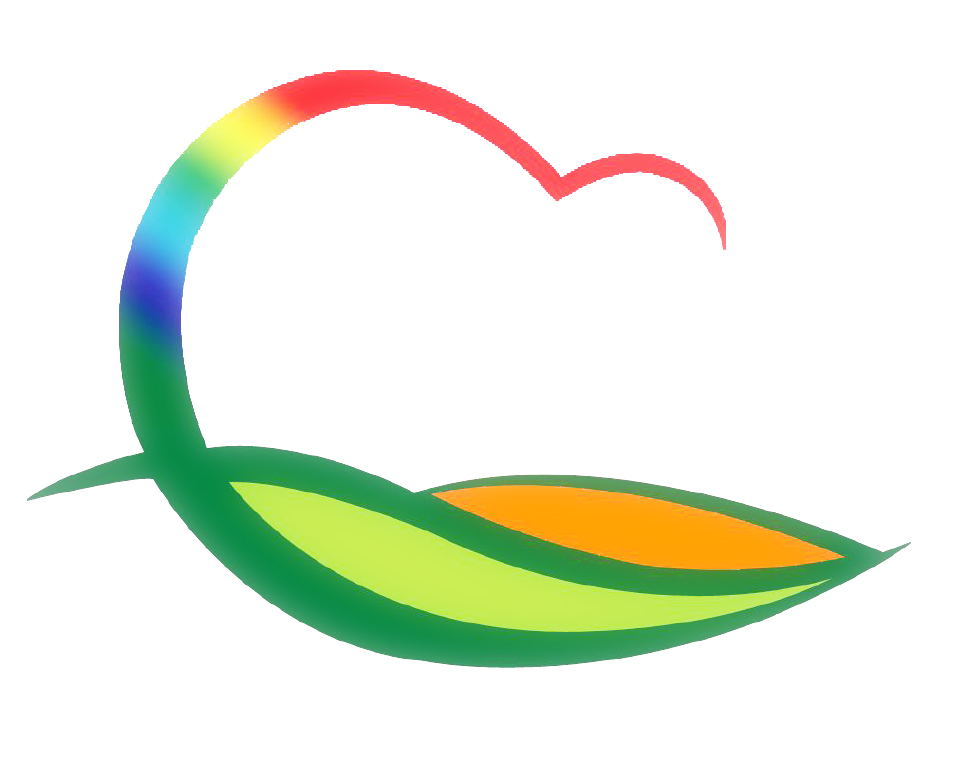 경 제 과
5-1. 영동사랑상품권 할인 판매 홍보 
12. 16. ~ 12. 31. / 홈페이지, 현수막, 전단지 등 
상품권 10% 할인판매 (12. 26.~1. 25.) 중점 홍보
5-2.  4분기 소상공인 이차보전금 신청 접수
12. 9. ~ 12. 20. / 소상공인 정책자금을 대출받은 자
대출금 (2,000만원한도) 이자납부액(2%이내) 지원
5-3. 영동-청리간 송전선로 건설사업 입지선정 위원회
12. 16.(월) 15:00 / 상주시 / 경제과장 외 15명 
경과대역 분석결과 안내, 후보 경과지 추천
5-4. 2020. 1단계 공공근로사업 신청접수
12.`17. ~ 12. 24. 예정 / 38명 
계약·전산업무보조 외 18개 사업
신청일 기준 현재 만18세 이상 만70세 미만인 자
5-5. 일라이트 산업발전협의회 개최
12. 19.(목) 14:00 / 군청2층 상황실 / 15명(관계 전문가)
발전협의회 출범식 및 일라이트 산업 발전 방안 토의